SEO推广方案
网站分析和具体工作
1
网站优化及实施方案
2
推广
3
预算
4
优化目标及达成
5
网站分析
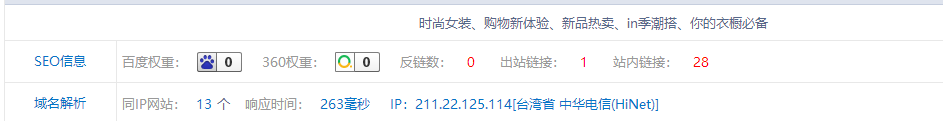 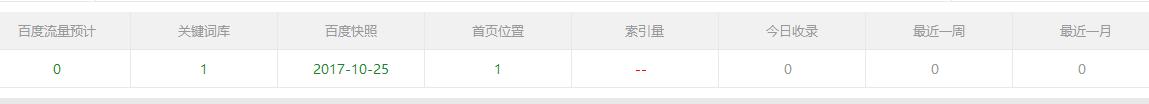 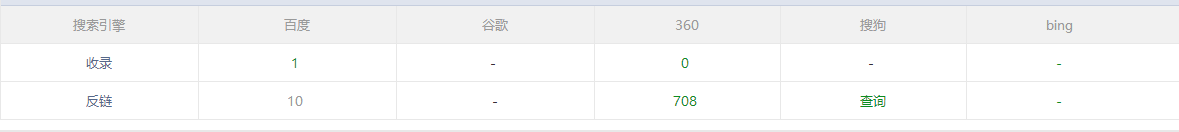 网站分析
Seo的个人网站，根据网站的定位去制定seo目标
1.关键词密度和指数不高，没有索引量
2.网页内容少
3.站内外优化不够
4.刷点击量不高
5.没有交换友情链接
6.没有发外链
7.原创文章少
8.收录权重少
9.没有搜索栏目
10.关键词的指数少，收录低，就只有一个
具体工作
1.SEO目标的制定以及SEO整体策略规划，包括内容及链接策略等。
2.内部任务及计划的制订和执行。
3.根据定位目标的分析和关键词分析
4.网站架构设计。
5.标准制定，对公司网站的新建内容、HTML代码、页面优化都应该有内部规范。 
6.数据监测和分析
7.站群的布局
关键词
主关键词、关键词、长尾关键词
查找关键词，分析关键词密度也包括在百度和360里的密度，查找关键词在百度的指数、百度权重                                                                                                                                                          （百度工具查找）
目标关键词：





综合考虑了关键词的搜索量、商业价值和竞争度等因素后，确定个人网站的目标关
键词为以下 10个：
时尚、潮流、风格、元素、女装、百搭、购物、衣橱、热销、搭配、体验
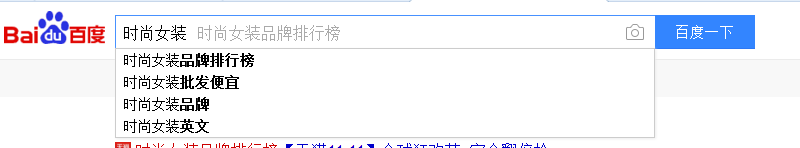 首页标签(TDK)
围绕目标关键词和相关热门关键词做首页标签优化
title
时尚女装、购物新体验、新品热卖、in季潮搭、你的衣橱必备
keywords
时尚、潮流、风格、元素、女装、百搭、购物、衣橱、热销、搭配、体验
description
时尚女装网站，时尚搭配，为你在一年四季穿衣搭配提供最时尚最前沿的流行时尚资讯，掌握服装搭配技巧，了解当前最流行服饰搭配，提供时尚奢侈品资讯报道，品牌动态，购物交流等服务时尚服装搭配频道提供最新流行服装搭配图片和服饰搭配技巧，包含街拍服装搭配，日韩服装搭配，欧美服饰搭配，穿衣搭配达人，服装色彩的搭配，非主流服装搭配...最新最潮的单品推荐,坚持做高品质的女装，提供着装更多的选择空间；从产品中体现态度，用匠心打造品牌。
网站优化及实施方案
优 化
1.域名设定
2.网页标签优化：TDK
Title 长度最好不要超过 40 个字符，关键词数量最好不要超过 3 个,关键词位置尽量靠前;
keywords 里的每个词都要能在内容中找到相应的匹配；
Description包含了标题和关键词，又能高度概括文章的主要内容。建议不超过 200 个字符。
3. .网站结构优化
网站导航优化。主导航、辅助导航、面包屑导航等设计清晰明了
页面结构优化。最新文章、推荐文章、网站随机文章、“阅读本文章的人还
  阅读了…”等各种形式的文章链接导入；
4.代码优化，如精简代码、合并 CSS、JS 等，提高网站加载速度。
5. URL 优化
如建立网站地图
6. robots.txt 设置
合理设置 robots.txt，屏蔽掉那些没必要让用户“从搜索引擎过来浏览”的页面，
避免网站权重分散，比如 404 页面、关于我们等
7.关键词：主关键词、关键词、长尾关键词
锚文本
8.图片加alt属性
实施方案
1.内容编辑组：增加网站原创、伪原创文章数量，同时提高每篇文章的质量
具体任务分配如下：
原创文章：每天增加数量5
伪原创文章：每天增加数量10

2.所有标题保持在8~12个字，同时标题标签中包含关键词；

3.文章内容中出现关键词3~5次，第一次出现关键词可以进行加粗等标记；

4.文章相关内容中添加推荐阅读，推荐阅读标题必须与下一篇文章标题一致；

5.文章中出现栏目关键词时要进行锚文本链接到对应的栏目

6.原创文章审核OK之后（网页文章查重），在百度提交入口提交相关的网址；

7.伪原创文章修改比例超过85%，修改OK后，在百度提交入口提交相关的网址；
推 广
推广：增加各大网站外链数量，添加高权重高质量网站友情链接
具体任务：
1.微博：每周增加100以上粉丝，同时每天编辑200字以内的5篇短篇微博；
2.博客：每天将内容编辑组编辑发布的软文同时发布至博客，并在博客中添加网站及网址链接，       每篇文章每周转载10次到其他平台。
3.问答：申请百度知道、360问答、搜搜问问、知乎、爱问知识人和天涯问答等平台账号，每天自问自答或者自问互答5次以上，内容包含网站关键词。
4.微信公众号：每周新增关注用户100以上，在内容编辑组所发软文中选取可群发文章上限篇数发送，并转发至朋友圈获取点击和阅读量。
5.QQ群：添加100以上友情链接交换群，每周添加一个权重4以上，网站经营良好，无不良记录的网站外链；
6.行业交流论坛：关注行业信息，每个月要挖掘1~2个新的平台；
7.友情链接交换贴吧：每天在交换友情链接贴吧留下50条网站网址信息；
8.网站互点贴吧：每天确保贴吧互点量100次；
9.文库：在百度文库、道客巴巴、豆丁、新浪共享、智库平台将所有内容编辑组原创文章发布
预 算
文章要求
1.关键词要和网站的行业相关相符合，利于点击关键词的跳转
2.文章原创、伪原创（注：文章最好是原创、网站蜘蛛爬行的机率高）
3.每章文章至少要有三个关键词
4.每个关键词要有锚文本
5.图片要有alt属性
6.文本加入H标签但是H标签最多不超过4个
7. 加超链接
8.内容建设要跟主题相符合
9.更新文章时间和发布频率
1.外链：可以通过友情链接平台交换，也可以买一两个外链代发不断的增加，价格大概100不等
2.发布相关的文章或软文，跟网站有关
3.通过QQ平台交流，发布网站的信息
4.自己可以原创、伪原创，可以在一些平台去原创文章，刷新网站的流量，或者花钱两三块一章，长期增加的话100块不等
5.刷微博，增加粉丝，发微博，通过微博推广网站
6.通过不同行业的论坛发布，跟网站有关
优化目标及达成
目标：努力三个月内做到权重1，收录1，流量1以上
感谢聆听